BEFORE WE START
P vs. NP
Learning Objectives
After this lecture, you should be able to...
This lecture is optional! It will cover some cool and modern applications of the things we have learned so far but is not part of the ”core” material for CSE 373. Therefore, we won’t highlight learning objectives since this is focused more on showing off a cool topic!
Lecture Outline
2-SAT and 2-Coloring
Efficiency, P vs. NP
More Complex: NP-Complete, NP-Hard
2-SAT
Given a Boolean formula over Boolean variables
(A || !B) && (!A || B) && (!A || !B) && (A || !C)

Is there a setting of these variables to make this formula true?
Called a satisfiability problem.

2-SAT is a specific satisfiability problem where each part of the formula uses at most 2 terms.

Fact: There is an efficient algorithm to solve 2-SAT.
2-Coloring
Given a graph, determine if it is possible to color the vertices such that no two vertices that share an edge have the same color.
C
B
C
B
E
E
A
D
A
D
2-Coloring
Why would we care about coloring a graph?
Need to divide vertices into two sets, and edges represent conflicts

Could come up with a new algorithm to solve this problem (a modified BFS, a good exercise to try). Instead, let’s solve this with a reduction.
Big Idea
Reduce 2-Coloring to 2-SAT
Review Reductions
P INPUT
A reduction is a problem-solving strategy that involves using an algorithm for problem Q to solve a different problem P
Rather than modifying the algorithm for Q, we modify the inputs/outputs to make them compatible with Q!
“P reduces to Q”

1. Convert input for P into input for Q
2. Solve using algorithm for Q
3. Convert output from Q into output from P
Q INPUT
PROBLEM P
PROBLEM Q
Q OUTPUT
P OUTPUT
Reduction: 2-Coloring to 2-SAT
Need to describe 2 steps:
Turn a graph for a 2-color problem into an input to 2-SAT
How to turn the ANSWER for that 2-SAT input into the answer for the original 2-coloring problem.

Idea: Encode a variable for each vertex like v1IsRed. Then to make sure two neighboring vertices have different colors, use a formula
(v1IsRed || v2IsRed) && (!v1IsRed || !v2IsRed)
How To Perform Topo Sort?
Transform Input
(AisRed||BisRed)&&(!AisRed||!BisRed)
(AisRed||DisRed)&&(!AisRed||!DisRed)
(BisRed||CisRed)&&(!BisRed||!CisRed)
(BisRed||EisRed)&&(!BisRed||!EisRed)
(DisRed||EisRed)&&(!DisRed||!EisRed)
C
C
B
B
2-SAT Algorithm
AisRed = True
BisRed = False
CisRed = True
DisRed = False
EisRed = True
E
E
A
A
D
D
Transform Output
Context
Saw that reductions can be a powerful tool in solving seemingly unrelated problems.

We will also use reductions as a powerful theoretical tool in proving relationships between problems.

Preview for rest of class:
If we change 2-SAT to 3-SAT and 2-Coloring to 3-Coloring, the reduction remains essentially the same. So far, there are no known efficient algorithms to solve 3-SAT.
If you came up with an efficient 3-SAT algorithm, you will be able to solve a HUGE set of currently intractable problems including, but not limited to:
Traveling Salesperson Problem
Folding proteins (inventing new medications)
Scheduling UW classes in classrooms to optimize for student demand
Lecture Outline
2-SAT and 2-Coloring
Efficiency, P vs. NP
More Complex: NP-Complete, NP-Hard
Efficiency
Running Times
We care about this distinction between polynomial time or not since it’s a VERY strong heuristic for if you can reasonably find a solution to a problem.

A (somewhat old) table from Rosen. Very long means 1025 years.
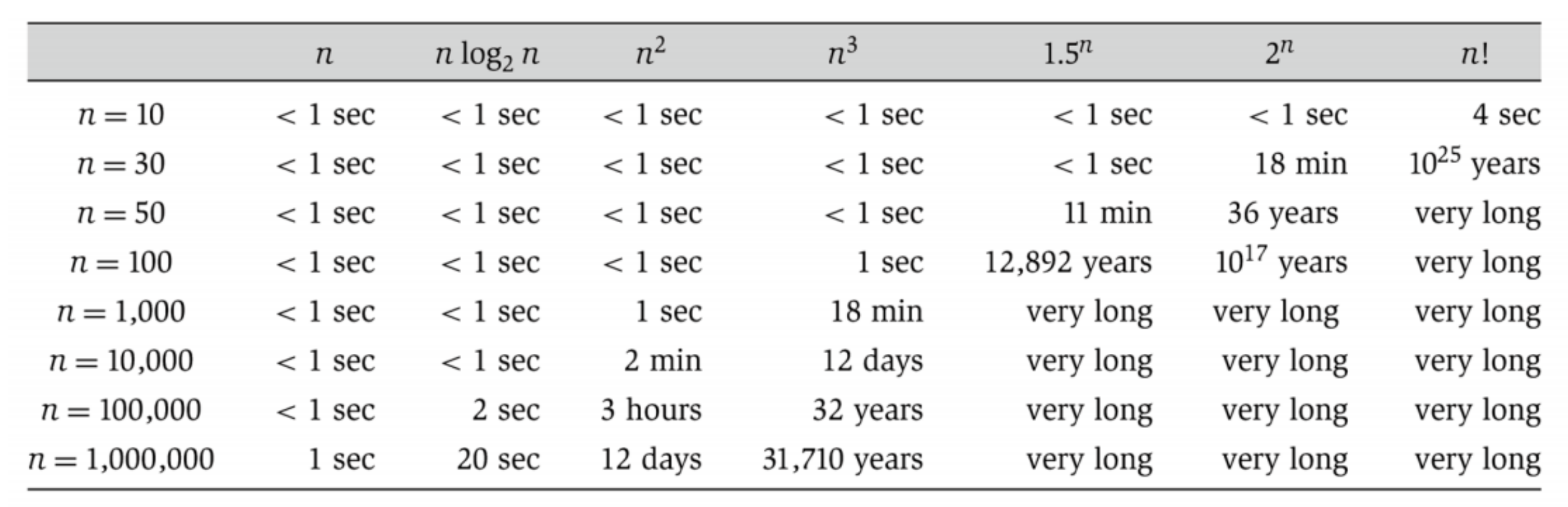 Aside Decision Problems
To be a bit pedantic, everything we are going to talk about today only applies to decision problems. These are problems where  the answer is yes/no.

Why?
Mostly definitional reasons and it’s hard to change lots of research using one definition.
Almost any problem can be rephrased as a similar decision problem.
Instead of ”How do we 2-color this graph?” ask “Can we 2-color this graph?”
Instead of “Find the shortest path from s to t” ask “Is there are shortest path from s to t of length at most k?”

We will be a bit hand-wavy in this lecture and not focus too much on the decision aspects of these problems, but we thought it was important to mention.
P
The decision version of most problems we’ve seen in this class are in P.
If we saw a poly time algorithm to solve it, its decision counterpart will be in P.

P is an example of a complexity class. A class problems that share some characteristic in terms of how difficult it is to solve them.

P is generally referred to as “problems that can be solved efficiently”.
P (stands for “Polynomial”)
I’ll Know it When I See It
Another class of problems that we can efficiently verify a solution to. “I’ll Know it When I See it” Problems.

These are decision problems such that
If the answer is YES, you can verify a potential solution to the problem does result in a YES result.
This verification takes polynomial time.

Examples:
If you are a claimed 2-coloring of a graph, you can verify in polynomial that the claimed coloring is a valid 2-colorin
If someone claims they have a path in a graph of length at most k, you can verify that claim by checking the path itself in poly time.
NP
The set of all decision problems such that if the answer is YES, there is a proof of that which can be verified in polynomial time.
It is a very common misconception that NP stands for “not polynomial”. 
Please don’t say that. Please!
Every time this is said, a theoretical computer scientist somewhere sheds a tear.

NP is another complexity class.
Intuition: P is the set of decision problems we can solve in poly time. NP is the set of decision problems we can verify in poly time if an answer makes the decision YES.
NP (stands for “Nondeterministic Polynomial”)
Aside Nondeterministic Polynomail
Where the heck does that name come from and why did no one have the foresight to know people would think NP stands for “not polynomial”?

The concept of a nondeterministic computer is an important concept in CS theory. It’s the concept of having a computer that “knows” the right step to take at each time (or equivalently, exploring all paths at once).

It’s not something we can use in practice, but in theory shows up frequently in statements about computability and efficiency.
P vs. NP
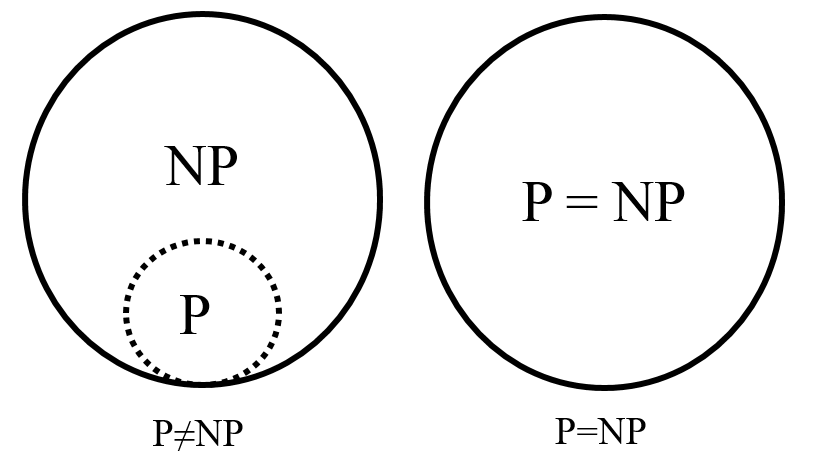 Why should you care about P vs NP?
Why should you Care if P = NP?
Suppose P = NP. Specifically, that you found an efficient algorithm for one of these “NP-complete” problems (next video). What would you do?
Get $1,000,000 from the Clay Math Institute. But what’s next?
Put mathematicians out of work
Decrypt (essentially) all current internet communication. 
No more secure online shopping, banking or messaging, or really online anything.
Maybe find the cure for cancer?
A world where P = NP is a very very different place from the world we live now.
Lecture Outline
2-SAT and 2-Coloring
Efficiency, P vs. NP
More Complex: NP-Complete, NP-Hard
P vs. NP
Reductions (again)
Polynomial Time Reducible
We say A reduces to B in polynomial time, if there is an algorithm for A that:
Calls a black box for B at most a polynomial number of times
Runs at most a polynomial number of other operations
NP-complete
If we want to prove there is a problem in NP that isn’t in P, we should probably pick the hardest one we can think of! 

What is the hardest problem in NP?






Any problem you can prove is NP-complete is one of the hardest problems in NP (since all problems in NP reduce to it)
Problem B is NP-complete if:
B is in NP and
For all problems A in NP, A reduces to B in polynomial time
NP-complete
Why NP-complete?
Examples
There are literally thousands of NP-complete problems. Some look weirdly similar to problems we care about or ones that we have efficient algorithms for.

In P						NP-complete
Short Path
Given a directed graph, report if there is a path from s to t of length at most k.
Long Path
Given a directed graph, report if there is a path from s to t of length at least k.
Examples
There are literally thousands of NP-complete problems. Some look weirdly similar to problems we care about or ones that we have efficient algorithms for.

In P						NP-complete
Light Spanning Tree
Given a weighted graph, report of there is a spanning tree of weight at most k.
Traveling Salesperson
Given a weighted graph, find a tour (cycle that visits every vertex once before returning to start) of weight at most k.
Examples
There are literally thousands of NP-complete problems. Some look weirdly similar to problems we care about or ones that we have efficient algorithms for.

In P						NP-complete
2-SAT
Given a Boolean formula of the form “at least one of two must be true”, determine if a setting of variables can make the whole formula true.
3-SAT
Given a Boolean formula of the form “at least one of three must be true”, determine if a setting of variables can make the whole formula true.
NP-complete
If you find an efficient algorithm for an NP-complete problem, you have an efficient algorithm for every problem in NP.
Started  with Cook-Levin Theorem (1971) that proved that SAT (general version of 3-SAT) is NP-complete. A year later…
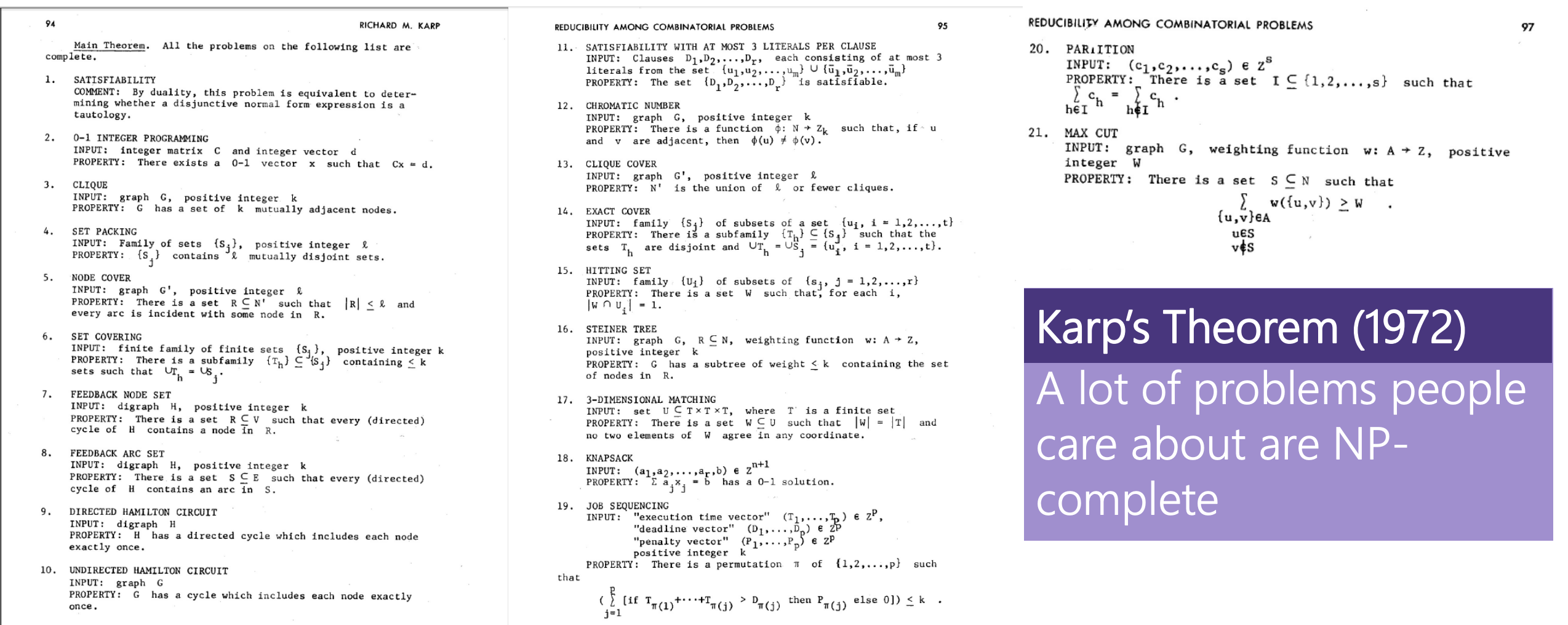 NP-complete
But wait! There’s more!

By 1979, at least 300 problems had been proven NP-complete.

Garey and Johnson wrote a textbook with 100 pages listing known NP-complete problems. 

No one has made a super comprehensive list since, but there are literally thousands and there are new ones found each year.
NP-Hard
Problem B is NP-complete if:
For all problems A in NP, A reduces to B in polynomial time
NP-hard
NP-hard are the problems that are “at least as hard as the hardest problems in NP”.
NP-complete = NP and NP-hard.

Many problems that are in NP-hard that aren’t in NP (i.e. no efficient verification). The edges of NP-hard is the “there be dragons” of our problem space.
Determining if you can win a game of n x n chess (really hard).
Determining if your P2 code is stuck in an infinite loop or just taking a long time to run (undecidable).
WorldView
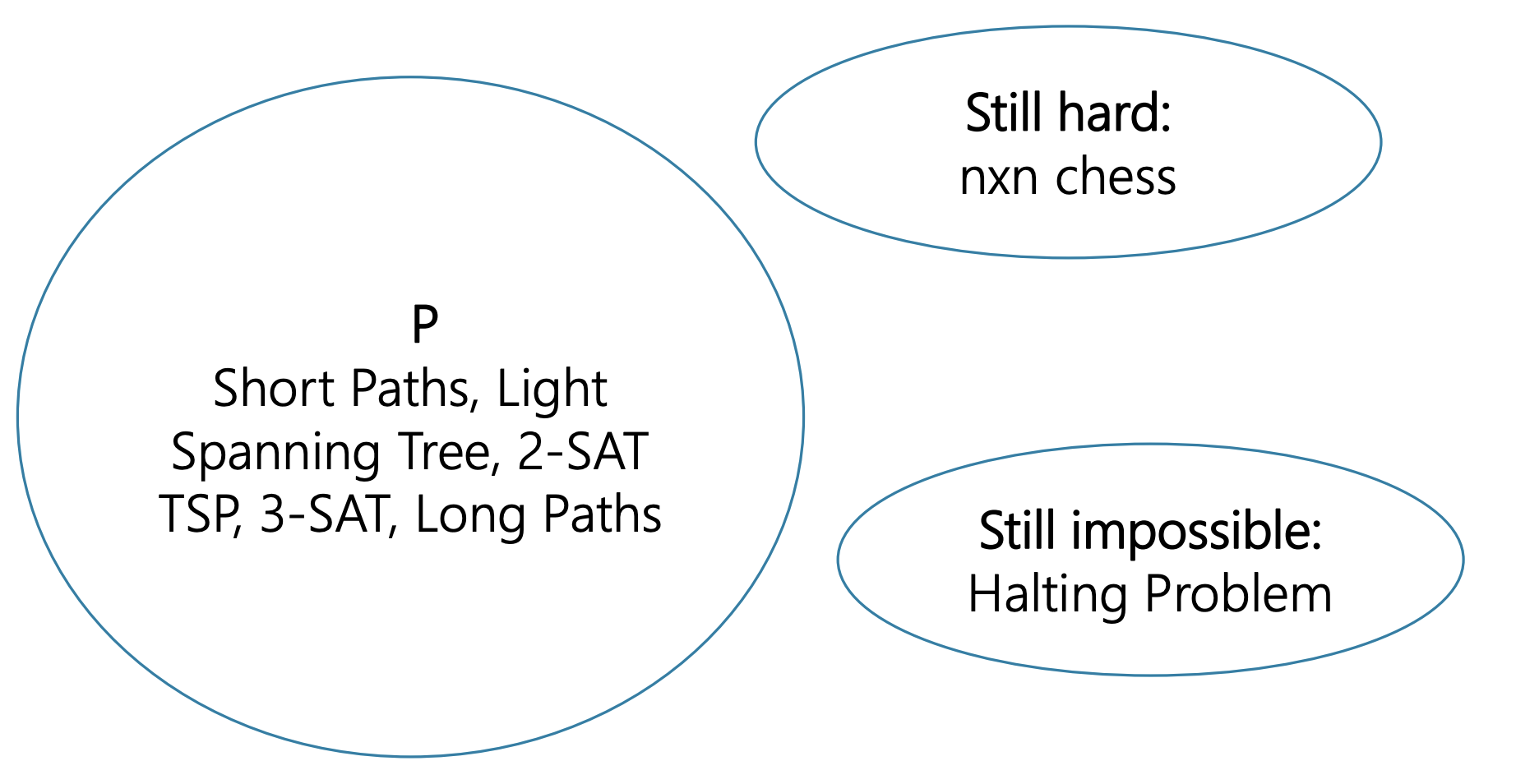 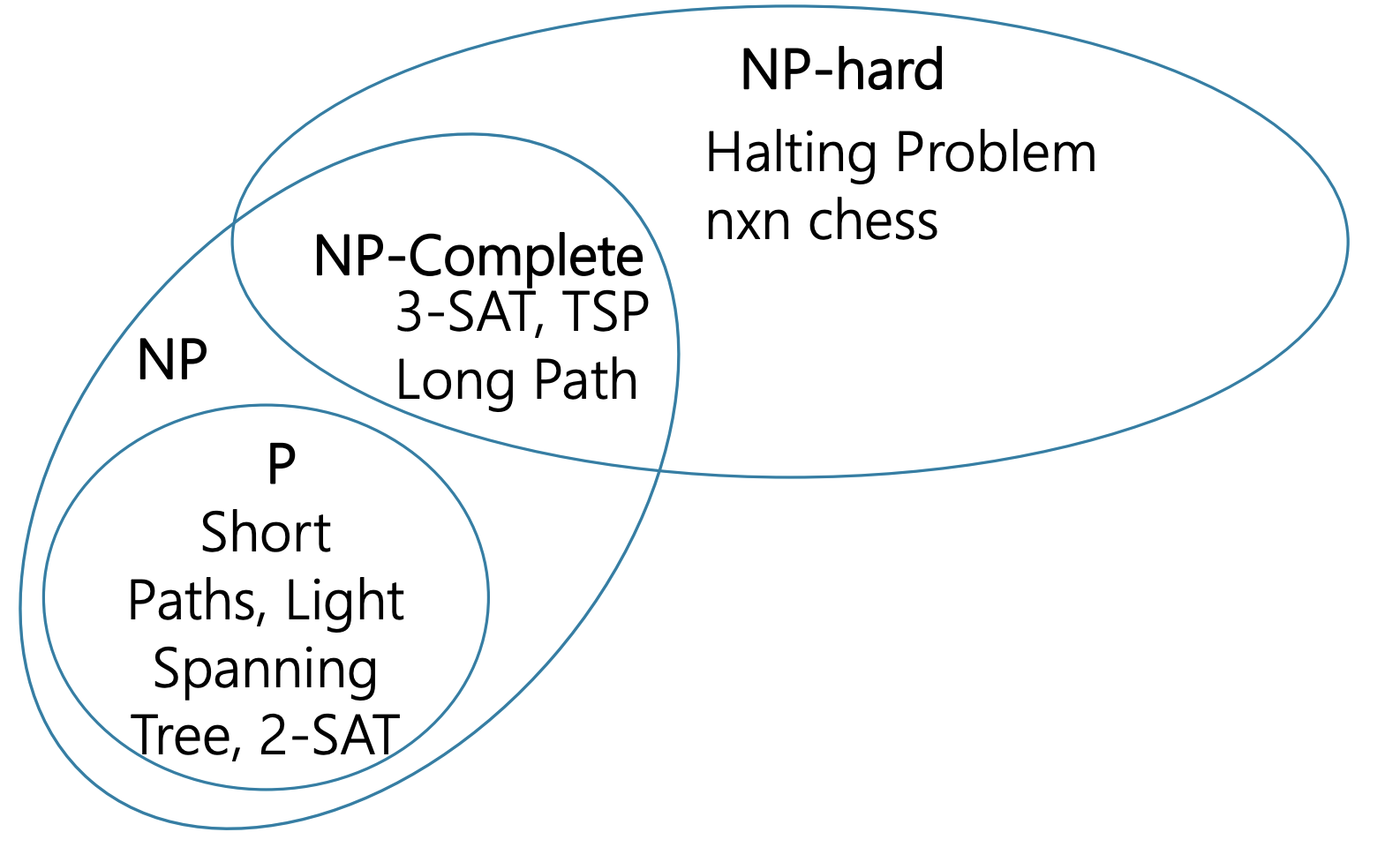 NP-complete in Practice
Since it’s unlikely that P = NP, if you know your problem is NP-complete you likely can’t solve it efficiently. Three common options:
Maybe it’s a special case we understand better. 
While SAT is NP-complete, 2-SAT is not!
Even if a problem is NP-complete, ”nice” instances might exist that can be solved quickly.
Common: Reduce your problem to a SAT instance and us a SAT-solver to help you solve it quickly (worst case, still might be exponential)
Approximation Algorithms: Just like with TSP, make an efficient algorithm that can approximately compute an answer if only an approximate guess is good enough.